Government Initiatives
By Billy, Sam, Aaron Sophie and Jimmy
Government Initiatives
Recently the government introduced a policy to ensure all pupils receive their entitlement to two hours of high quality physical education per week. This will encourage more participation and improve students fitness.
The Youth Sport Trust
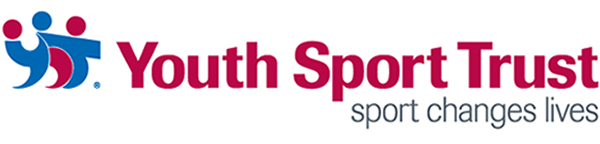 What is it?
The Youth Sport Trust is an independent charity devoted to changing young people’s lives through sport.
A sporting chance for people with disabilities to get a sporting life.
Top programmes are designed to encourage people of all ages and abilities to get involved in sport.
They aim to encourage 14-16 year olds to encourage them to organise and manage sporting activities.
Initiative
They go to schools all around the U.K, to ordinary schools for both children with and without disabilities to get them involved in sport and so they can keep fit and feel good.
Obesity is a bigger problem then ever before, therefore charities like this can help people keep fit.
PE School Sport and Club Links (PESSCL)
The PESSCL program targets to improve sports and links between various schools and sports clubs.
In order to increase the sport take up of 5-16 year olds the government set up PESSCL.
Sport England & the youth sport trust has two areas to link up sport programs that provide opportunities so people can take part as performers, leaders, officials and volunteers in sport programs
School Sport Partnership
SSPs is a scheme made by  an old government  and was made in 2002. In 2006 every school in England. 
These schools are a group of  secondary, primary and special schools working together to increase the quality and quantity of PE and sports opportunities for young people. 
In December 2010 the SSPs  said that every secondary school would get funding for 1 PE teacher to stay behind 1 day a week to do a sports club. 
The SSPs used the Olympics to motivate children into sports.
SSPs help children with the transition from primary to secondary school.
The SSCs have held trainingsessions for PE teachers across the country. 
The SSCs work on building strong partnerships, lead by example, working strategically, broker arrangements and drive improvements.
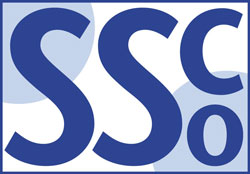